Phillipa Silcock
LDO’s Unpacked
LDOs unpacked
A grant of permission
Flexibility about mechanisms 
e.g. notifications or prior approvals
Unconditional permission or 
subject to conditions
Can permit any kind of 
Development
Can cover any area (but
not across a LG boundary)
Time limited or permanent
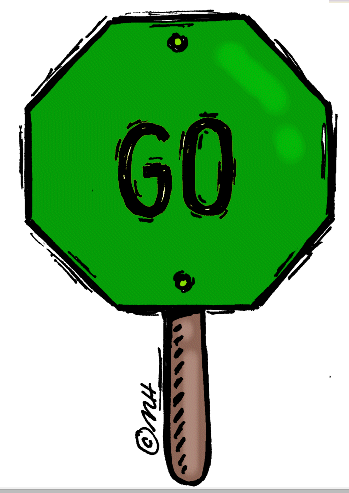 More unpacking
Can’t effect a listed building or a European site
Doesn’t supersede any existing permission
Can still consider an application on the site 
Can revoke or modify an LDO
Development may be liable for CIL
SoS can intervene in the LDO 

MOST IMPORTANT – it’s a mechanism to simplify and speed up, so keep it as simple as possible
Summary of  formal process
Prepare Draft Local Development Order
Prepare a statement or Reasons that includes:
Description of the permitted development
Define the area that it effects
Formal Consultation (list at art. 34 of DMPO)
Publicity
Consider representations
Decision to adopt
Notify the Secretary of State
Some good practice processes
Engage members early in the discussion
Work with the owners of the land – discuss collaboration and possible funding support
Don’t wait for formal consultation to engage the communities 
Talk to stat cons early 
Project planning is critical 
Check your delegated agreement - think of your committee/ council dates
Think about your processes for post LDO.
Making a bid for funding
Sites are deliverable
There is a clear project plan in place for consulting on the draft local development order by the end of December 2015
The local planning authority has sufficient capacity to prepare and deliver the local development order, particularly staff resources 
There is a clear commitment to timely discharge of conditions or the granting of prior approval
It is clear how the local planning authority intend to use the money and that it will be used in a cost effective way.
6
Remember
Deadline for applications is 11 March 2015
In our Council we are working towards…
Time
Pre-app brand values
Trust
Reliability
Cost
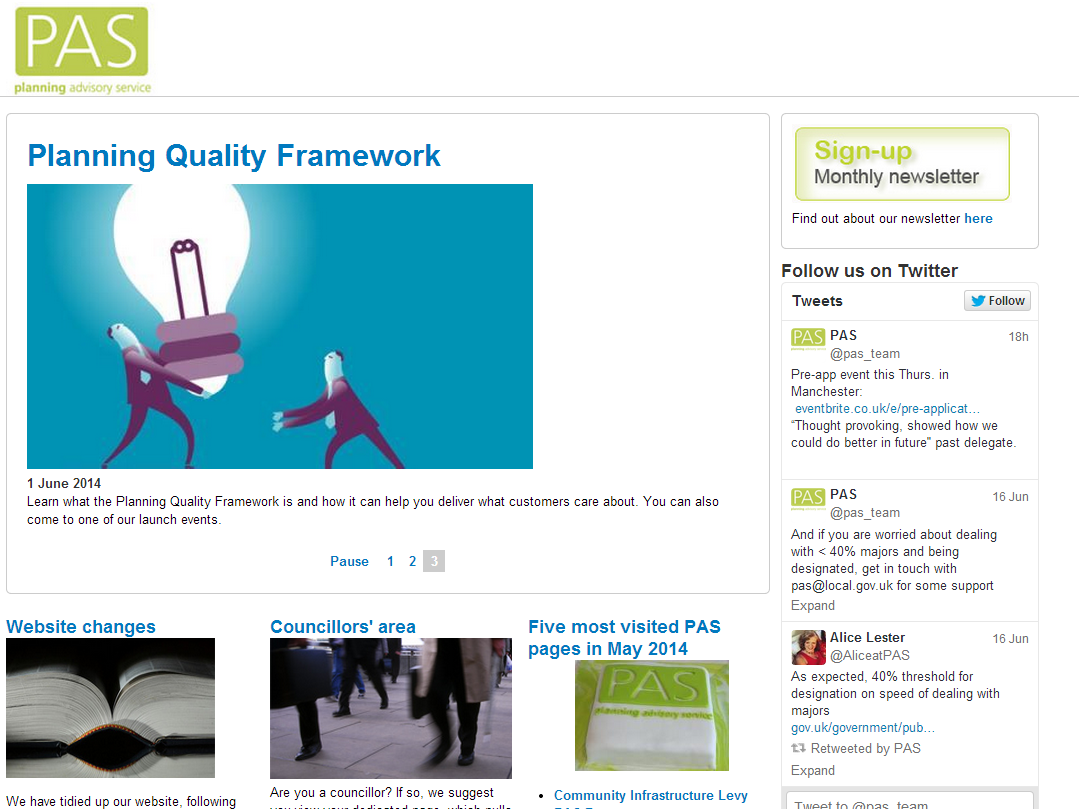 [Speaker Notes: Use our website, sign up for our newsletter, follow us on twitter]
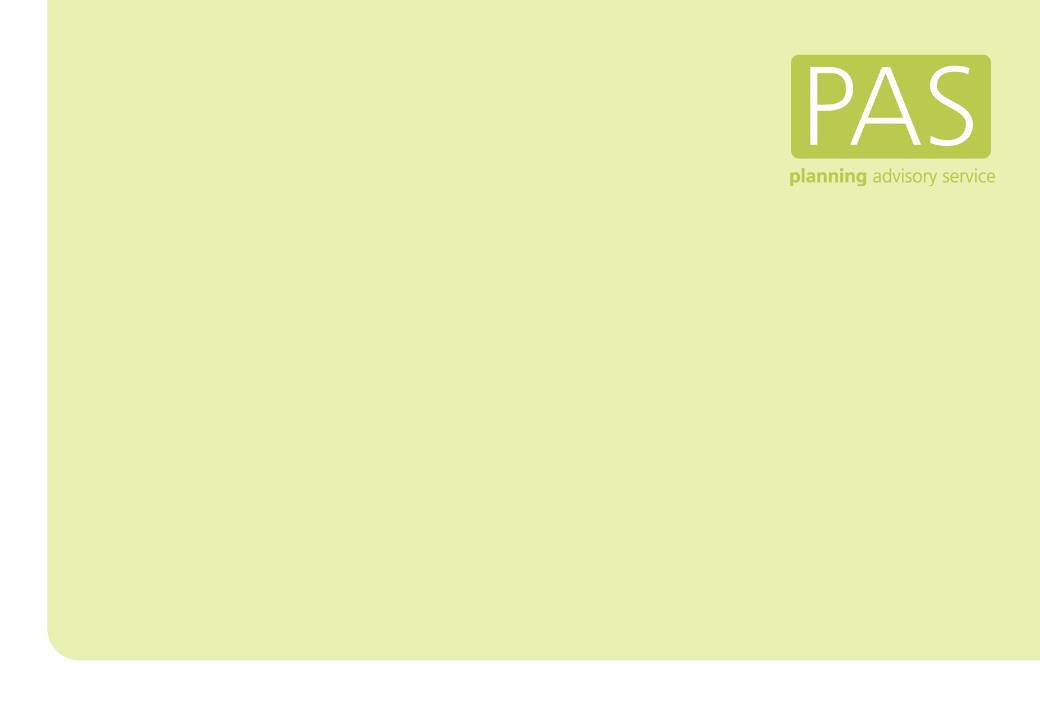 Contact PASemail   pas@local.gov.uk
web     www.pas.gov.uk
phone  020 7664 3000